Introducción a las Destrezas de Afrontamiento
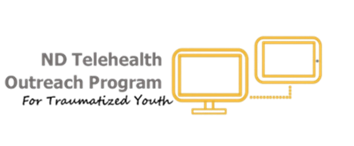 Durante el asesoramiento psicológico aprenderás mucha información que te ayudará a afrontar el trauma. El asesoramiento no puede hacer que desaparezcan las cosas malas que pasaron, pero podemos ayudarte a aprender nuevas destrezas para afrontar lo ocurrido. Estas técnicas se pueden utilizar en todo tipo de situaciones difíciles y te ayudarán a desarrollar la resiliencia.
Introducción a las Destrezas de Afrontamiento
¿Qué destrezas ya utilizas?
Hablemos un poco más sobre estas destrezas …
Relajación
La Relajación consiste en sentirse tranquilo/a y en paz. Después de que ocurran eventos perturbadores o confusos, a menudo nos sentimos tensos, nerviosos y preocupados. ¡Nos sentimos mejor cuando aprendemos a relajar el cuerpo y la mente!  Esto puede incluir:
Respiración profunda
Tensar y relajar los músculos
Visualizar un lugar tranquilo
Estiramientos o yoga
Otras cosas que te ayudan a calmarte

¿Qué haces para Relajarte?
Emociones
Las Emociones son lo que sentimos en el cuerpo y en el corazón. Tenemos muchas emociones diferentes y éstas pueden cambiar de un momento a otro. ¡A veces hasta sentimos dos o más emociones a la vez! La liberación de las emociones puede incluir:
Hablar de lo que te preocupa
Evaluar tus emociones
Escribir sobre tus emociones
Llorar
Gritar a la almohada

¿Qué haces para manejar tus emociones?
Pensamientos
Los Pensamientos son las ideas que tenemos en la cabeza. A veces todos tenemos pensamientos que no son ciertos o que no nos ayudan. Si cambiamos esos pensamientos, nos sentiremos mejor con la situación y también podremos cambiar nuestro comportamiento. Para cambiar tus pensamientos puedes hacer lo siguiente:

Notar y cuestionar los pensamientos negativos e inútiles
Invertir los pensamientos
Animarte en los momentos difíciles
Reconocer las cosas por las que te sientes agradecido/a
Adoptar una mentalidad de crecimiento

¿Cómo manejas tus pensamientos negativos?
Hábitos Sanos
Los Hábitos Sanos son cosas que haces a lo largo del día para mantenerte fuerte y sano/a. Pueden ser cosas que contribuyan a tu bienestar físico, emocional o espiritual. Incluyen:

Dormir bien
Practicar la autocompasión
Comer sano y hacer ejercicio
Utilizar buenas destrezas de comunicación
Evitar el alcohol y las drogas
Establecer un buen sistema de apoyo

¿Qué hábitos sanos tienes?
Distracciones Conscientes
Las Distracciones Conscientes pueden ayudarte a cambiar tus pensamientos y emociones cuando te sientas perturbado/a. Si te sientes perturbado/a por un pensamiento, prueba lo siguiente:

Actividades creativas como la escritura, el arte, la música, la construcción, etc.
Leer un libro
Encender la televisión o ver un video
Hacer un rompecabezas o jugar a un juego
Jugar con una mascota

¿Qué distracciones utilizas para afrontar los problemas?
Destrezas de Conexión
Las Destrezas de Conexión ayudan a controlar los síntomas del trauma al desviar la atención de pensamientos, recuerdos o preocupaciones y volver a centrarse en el momento presente. Estas cosas pueden ayudarte a superar la angustia:

Practicar la atención plena
Utilizar los sentidos
Autocalmarse
Observar los detalles de un objeto
Concentrarse en la respiración

Try one now!
Destrezas de Resiliencia
El Desarrollo de Destrezas de Resiliencia puede ayudarte a superar la adversidad y a tener éxito en muchos ámbitos de la vida. Las destrezas de resiliencia incluyen:

Establecer metas y trabajar para alcanzarlas
Centrarse en los valores propios
Descubrir tu propósito/pasión
Practicar la flexibilidad
Practicar el optimismo
Utilizar las destrezas de resolución de problemas

¿Qué destrezas de resiliencia tienes ya y cuáles necesitas mejorar?
Pedir Ayuda
¡Pedir Ayuda es un súperpoder! Venir a terapia es el paso correcto. Crear una red de personas en las que puedas confiar y con las que puedas contar te ayudará a superar este proceso. Este círculo de apoyo puede ser:

Hablar con tu orientador
Visitar a amigos, familiares o profesores que te apoyen
Unirte a un grupo de apoyo

¿Quién está en tu círculo de apoyo?
¿Qué otras cosas crees que podemos hacer para enfrentarnos a los problemas?
¿Qué Destrezas Te Gustaría Probar?